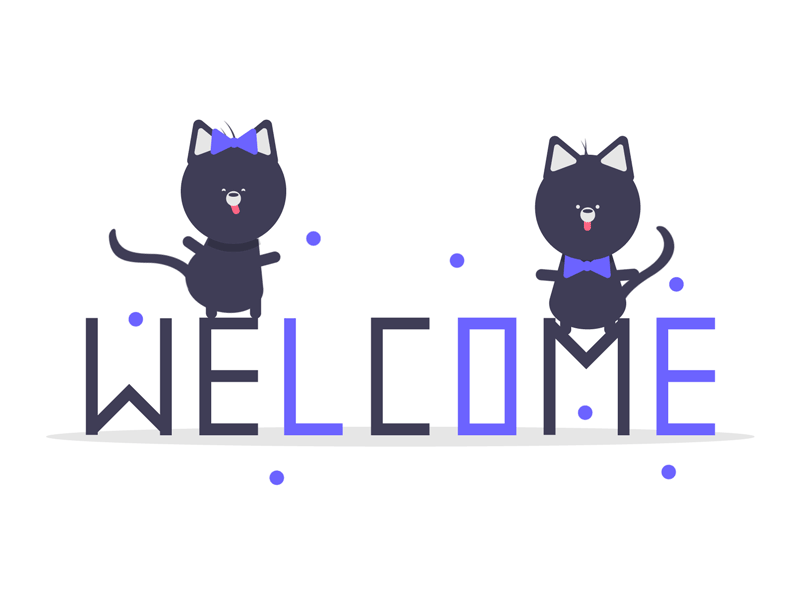 GAME
ROLL A RANDOM ASSOCIATION
1
Sandwich
desserts
2
menu
3
5
4
vegetarians
serve
dish
lunch
healthy
8
6
7
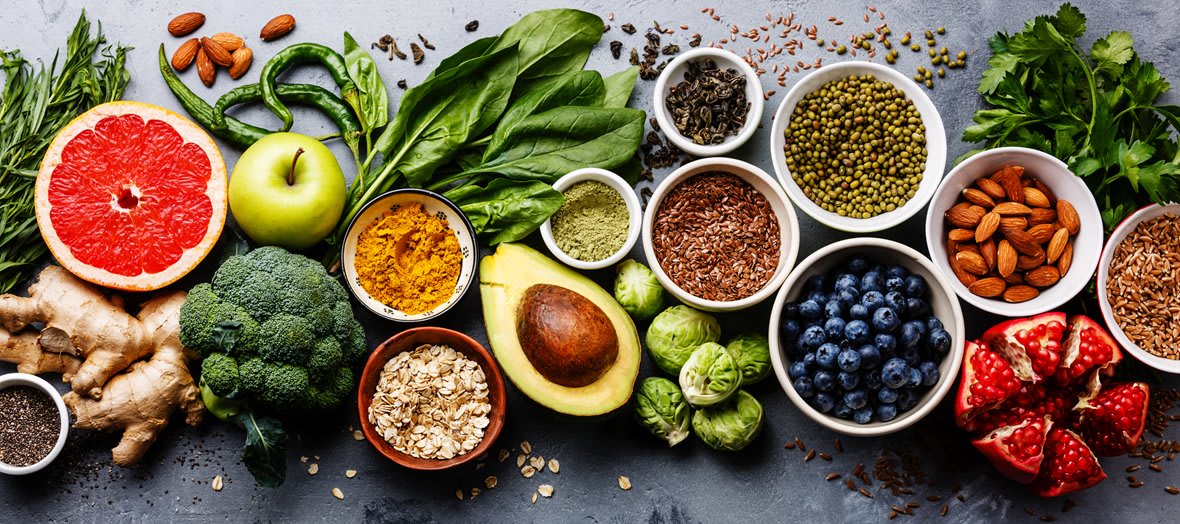 UNIT 5: 
FOOD AND HEALTH
Lesson 3
LANGUAGE FOCUS
Activity 1:
apple, egg, sweet, snack
Countable Noun: 
Uncountable Noun:
juice, bread, pasta, water
Rules:
1. an egg / eggs, a sweet / sweets, a snack / snacks 
2. bread, pasta, water
Activity 2:
rice   
cheese
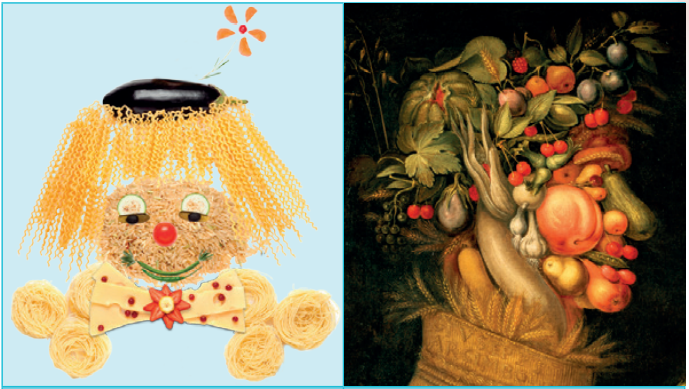 3. meat 
4. vegetables
5. pears       
6. crisps
Activity 3:
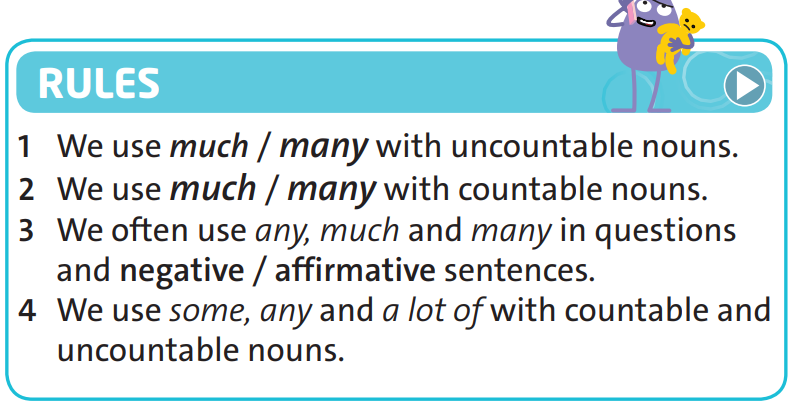 1. MANY / MUCH
MANY             +           Plural countable nouns
MUCH             +            Uncountable nouns
Example:  1) How many eggs? 
                   2) How much bread?
2. A LOT OF
A LOT OF          +           Plural countable nouns
                                          & uncountable nouns
Example:  1) I need a lot of coffee.
                   2) She has a lot of friends.
3. SOME / ANY
SOME / ANY       +       Plural countable nouns
                                        & uncountable nouns
We’ve got some cheese
We haven’t got any cheese.
Have we got any cheese?
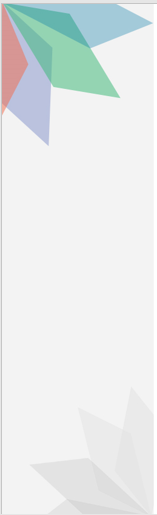 Activity 4:
1. much, any
2. many, many
3. much, a lot of
4. much, much
5. many, some
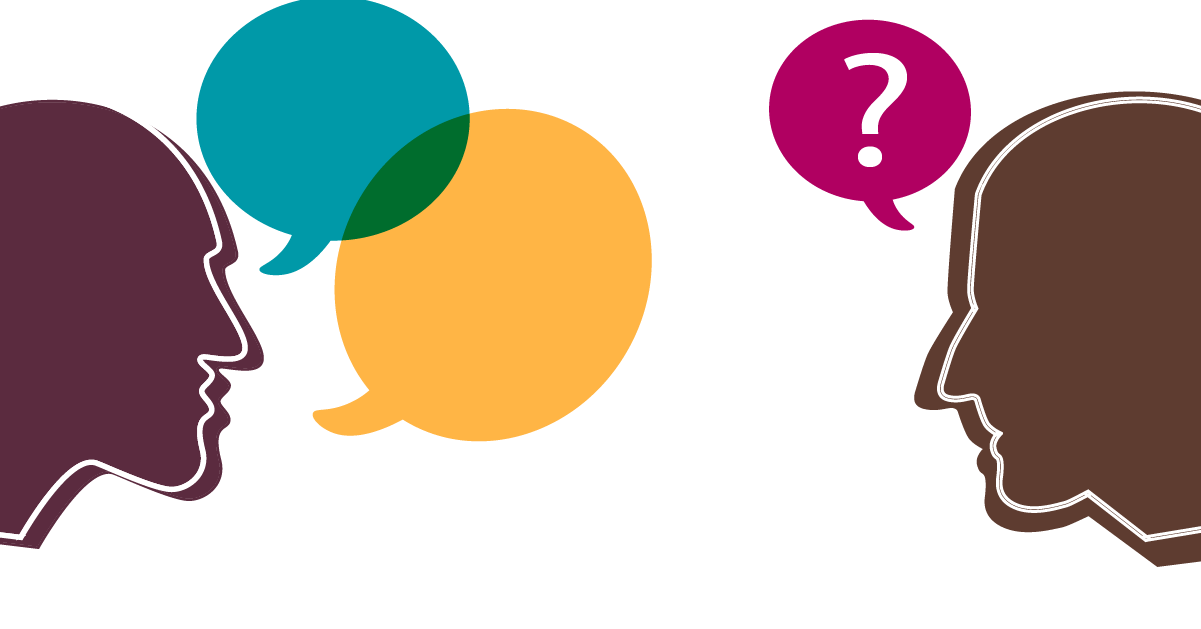 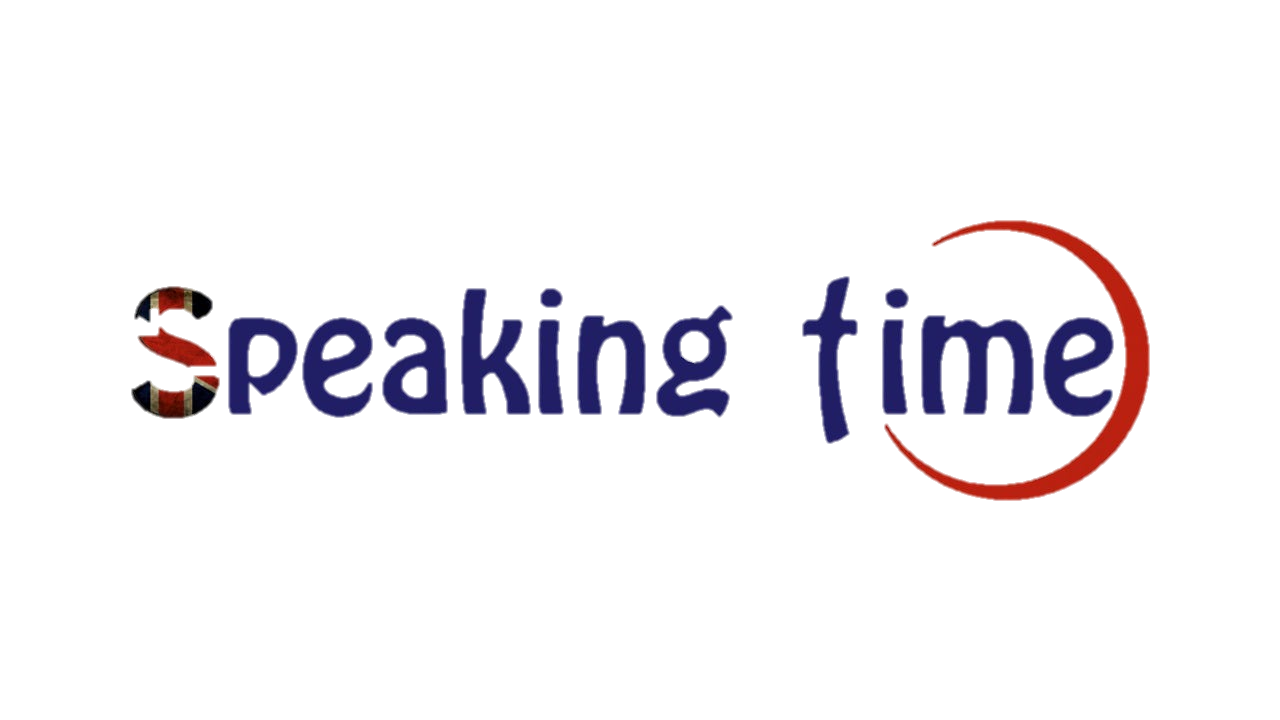 A: Okey. How much chicken have we got?
B: Only a little, and not many sweets.
A: Right, we buy chicken and sweets. Have we got any salads? 
B: Yes, but they aren’t enough. 
A: Salads, Okey. What about juice and fizzy drinks?
B: We have got. 
A: Okay, we don't need wine or juice a lot of juice and fizzy drinks
B: Right. Come on, let's go.
Homework
Learn by heart all Grammar point.
- Workbook: Exercises page 37.
Example: - There is chicken, sandwich and salad in the menu today.